Что такое скулшутинг?
Скулшутинг
Скулшутинг(англ. school shooting —стрельба в школе)–это вооруженное нападение учащегося или стороннего человека на школьников внутри учебного заведения.
Причины скулшутинга
Буллинг (травля);
трудности ребенка в общении со сверстниками, конфликты с ними и педагогами; 
отсутствие внимания родителей к ребенку;
ссоры с членами семьи; 
дети, которые воспитываются в семьях, где царит насилие и жестокость, несут подобную схему общения в общество;
смерть родственников и друзей; 
доступ ребенка к огнестрельному и холодному оружию в доме; 
интерес ребенка к компьютерным играм, в которых присутствуют сцены насилия, а также его доступ к сайтам и группам в сети Интернет, пропагандирующим идеологию «скулшутинга».
Маркеры скулшутинга
Незаметность ученика (я ничего про него не знаю)
изменение поведения подростка – замкнутость, вспышки агрессии, ярости
открытые угрозы совершения убийства или самоубийства
склонность к насилию (к людям и животным)
изменение социальных связей
наличие триггера (обида, стресс)
Внешний вид
изменение стиля одежды – широкие штаны с
карманами, белая футболка (с характерными надписями: «Естественный отбор», «Ненависть», «Гнев» и др.),
длинный черный плащ, высокие ботинки.
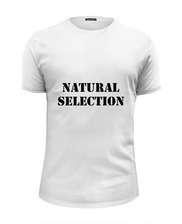 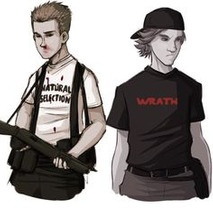 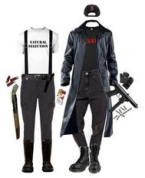 Увлечения:
появление новых увлечений – оружие, стрельба, изготовление взрывчатых веществ,
неонацистская идеология (солидаризация с идеями А. Гитлера, А. Брейвика, Б. Таррента) и др..
Вербальные маркеры:
Упоминание в речи подростка следующих слов –колумбайнер, колумбайн, скулшутинг, скулшутер, «апрельские мальчики», колумбина, а также упоминание имен ключевых фигур, совершивших акции скулшутинга: Эрик Харрис, Дилан, Клиболд, Дилан Руф, Владислав Росляков, Митчелл Джонс, Эндрю Голден, Джефри Уиз, Сын Чи Хо и др. 
Оправдание убийц, серийных маньяков, преступников.
Мода на оружие – сообщества, пропагандирующие любовь к оружию (зачастую оружию с помощью которого были совершены акции скулшутинга).
Пропаганда насилия над учителями, и учащимися – демотиваторы с высмеиванием учителей, челленджи, направленные на депозитивацию образа «учителя» и др.
Видеоконтент: «Слон», «Класс», «Боулинг для Колумбины», «Апрельские дожди», а также записи реальных акций скулшутеров
Виртуальная жизньподростка
Название аккаунта: использование имен организаторов скулшутинга.
Аватарка как элемент солидаризации – изображение фотографий скулшутеров (как реальных, так и в формате комиксов).
Сообщества: популяризирующие огнестрельное оружие и рецепты взрывчатых веществ, солидаризирующиеся с идеологией неонационализма, расизма.
Статусы: цитаты А. Гитлера, А., Брейвика, Б. Таррента, Э., Харриса, Д. Клиболда
Видеоматериалы: видеосюжеты реальных сцен скулшутинга
Алгоритм действий
1. Оценить степень риска выраженности угроз:
1) интерес к теме скулшутинга;
2) солидаризация с идеями скулштутинга;
3) подготовка к совершению скулшутинга. 
2. Поставить в известность администрацию учебного заведения, а также школьного психолога
Профилактика
Решение проблемы коммуникаций в школе (социально-психологический климат, дружба и т.д.)
Обучение в школе социальным навыкам (например, сопереживание, толерантность, способность к мирному разрешению конфликтов).
Обучение критическому оцениванию СМИ, которые демонстрируют насилие.
Обучение правилам поведения в кризисной ситуации.
Занятость и помощь в поиске места в жизни, развитии способностей.